PSHE 
Unit 3- Dreams and Goals
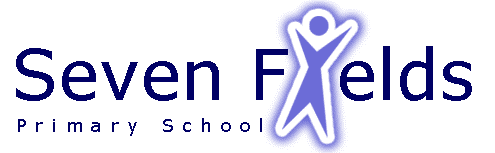 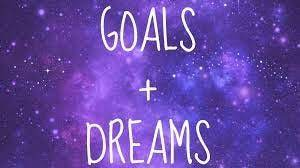